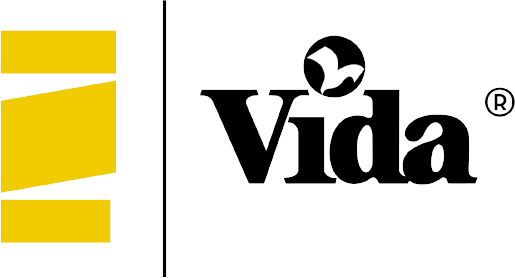 MercadotecniaPor David Coyotl
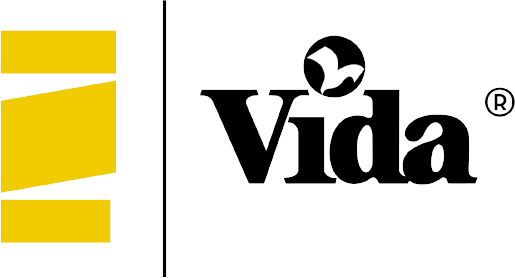 Estrategia de Comunicación
$
$$$$
$$
$$
$$$